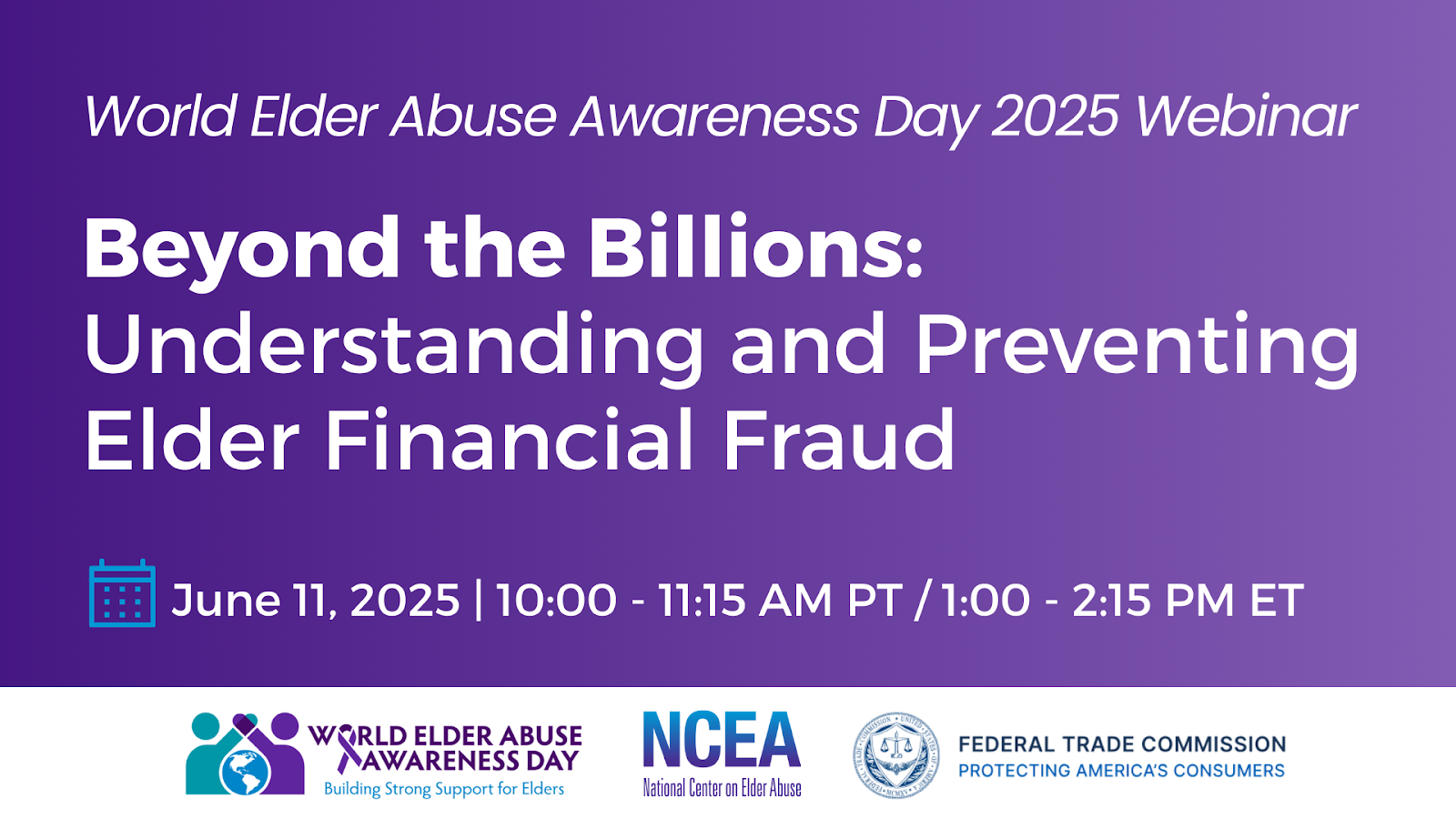 National Center on Elder Abuse
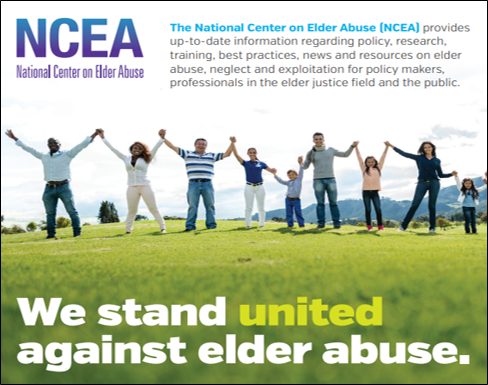 Panelists
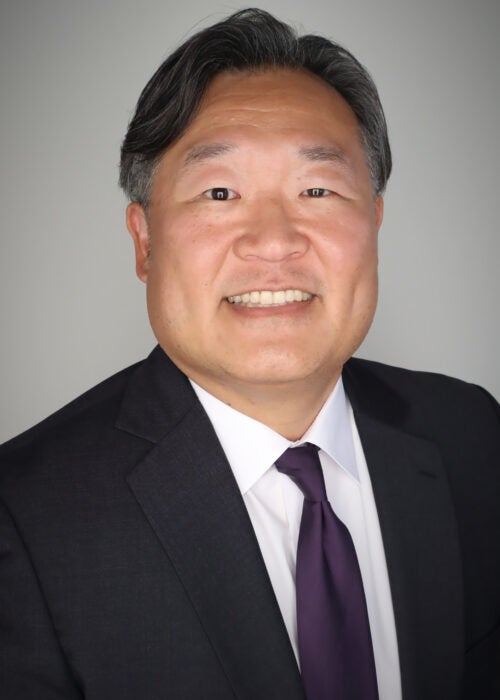 Lois C. Greisman
Associate Director
Division of Marketing Practices 
Federal Trade Commission
Duke Han, PhD
Professor of Psychology, Family Medicine, Neurology, and Gerontology
University of Southern California
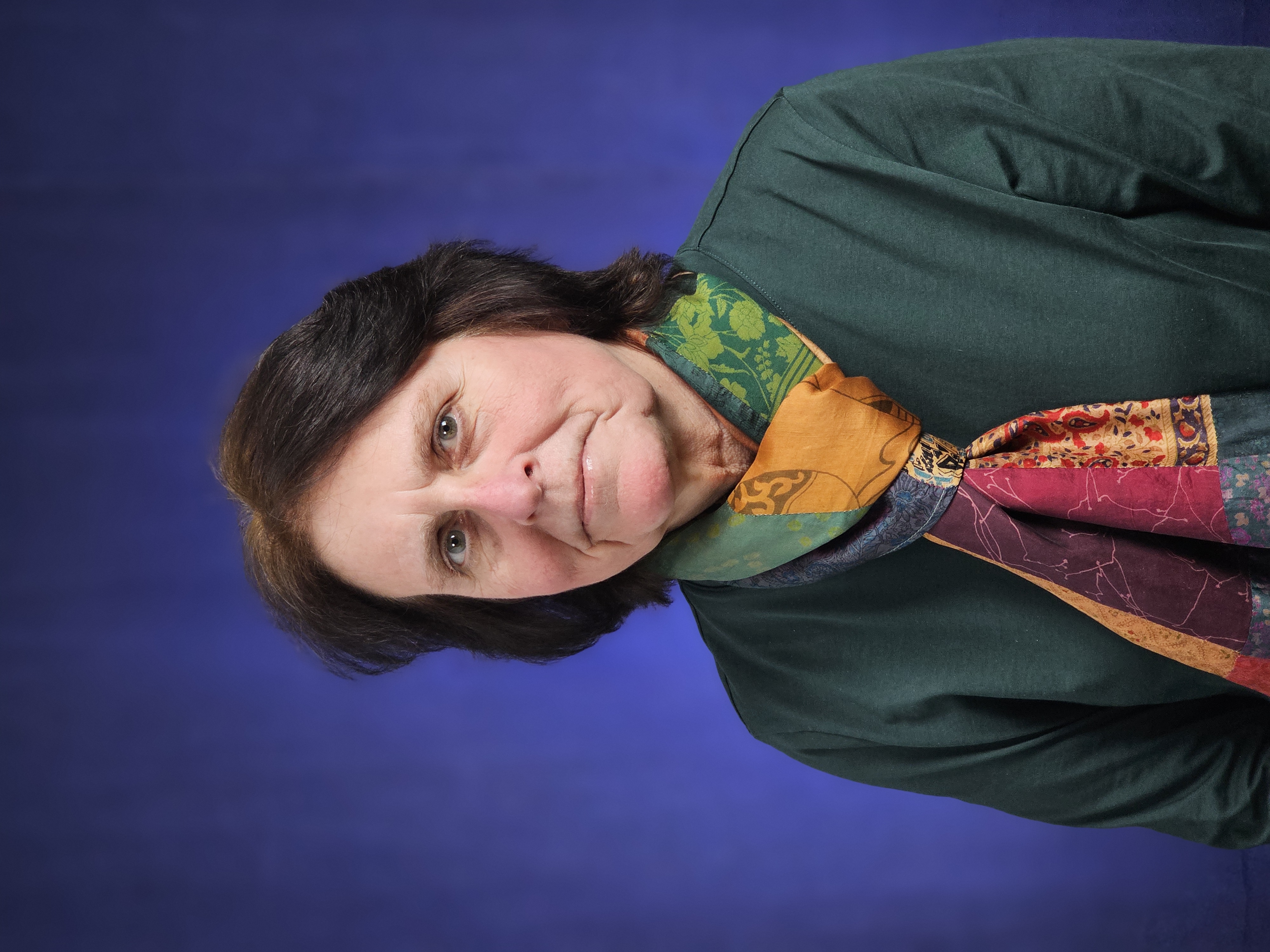 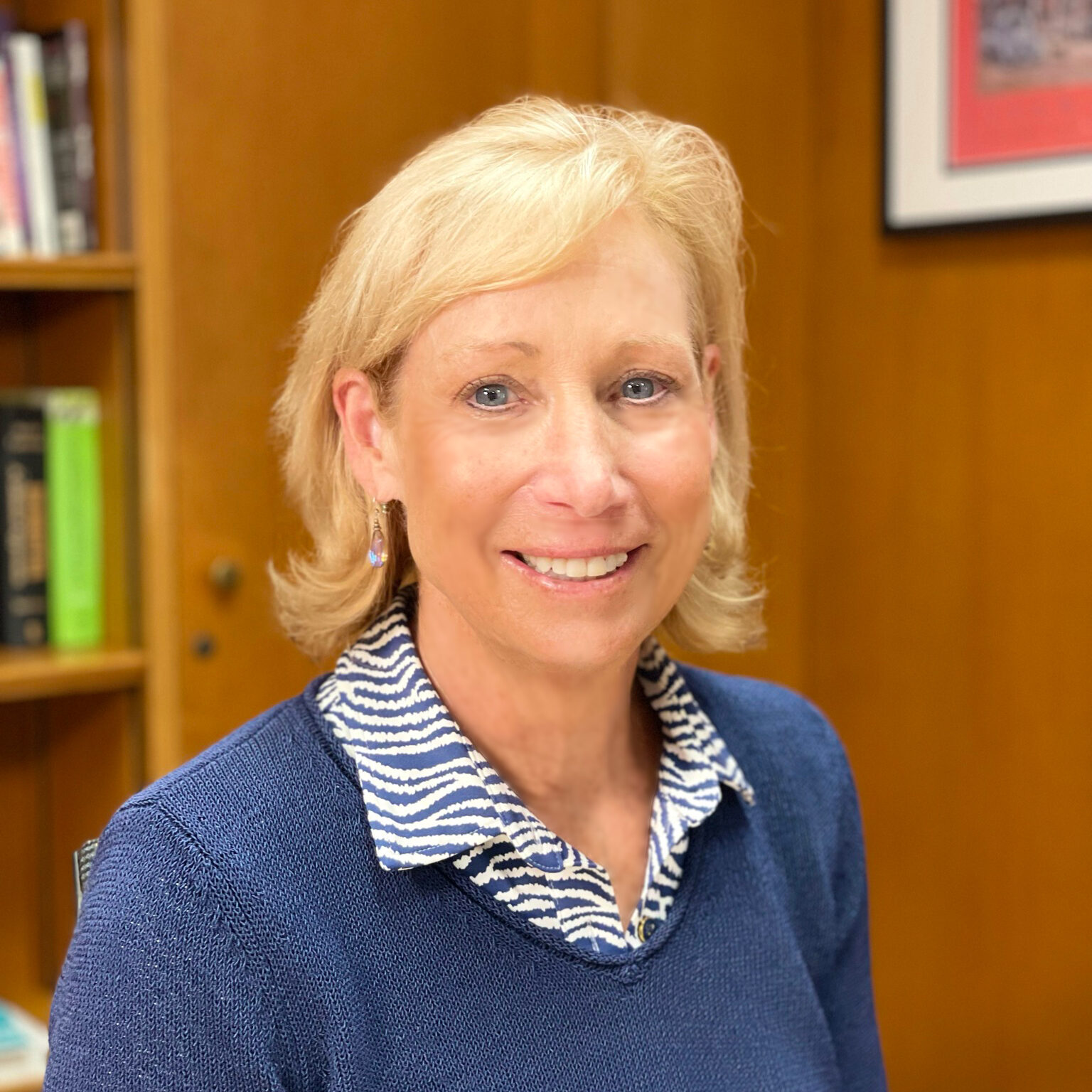 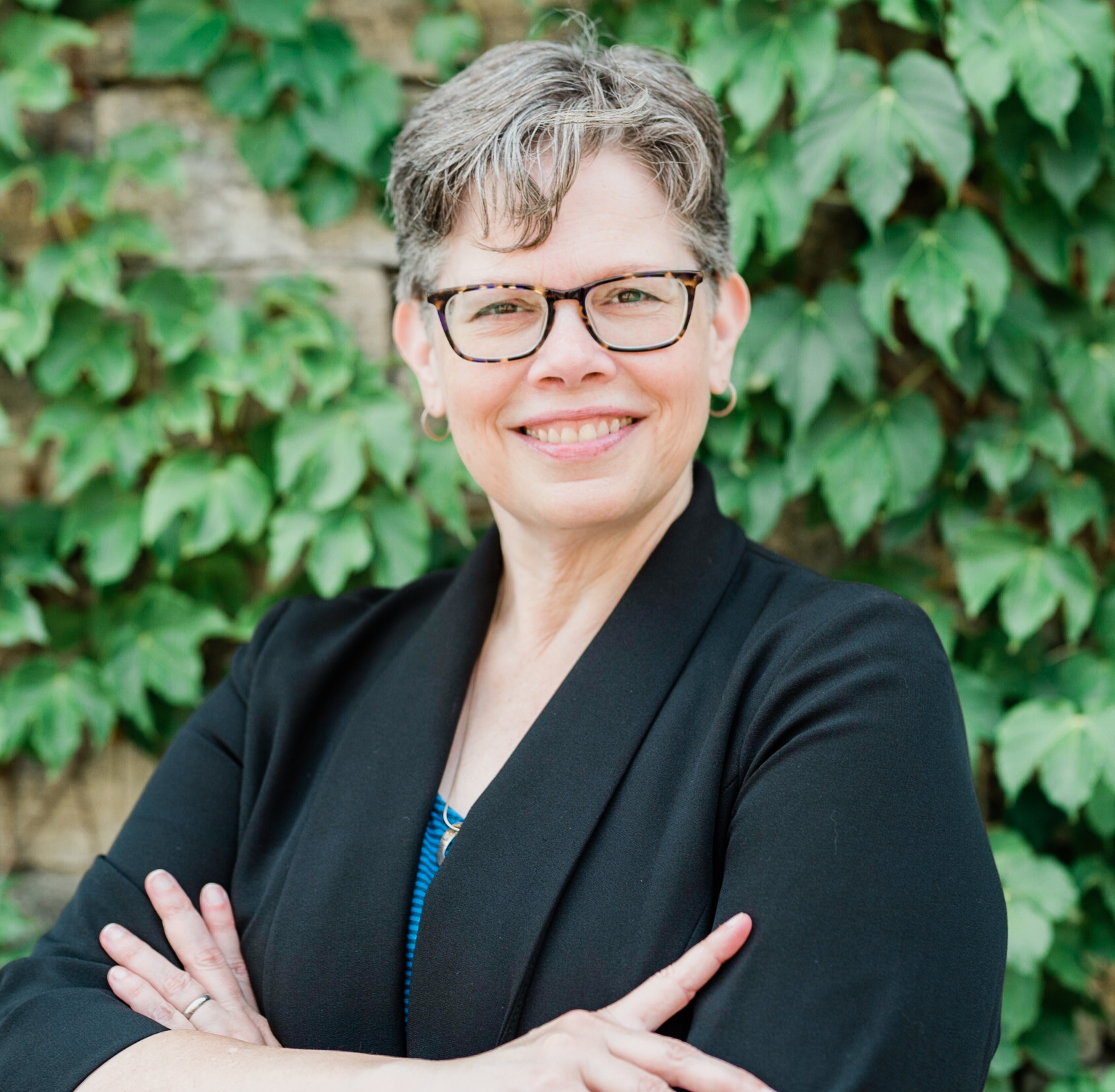 Jennifer Leach
Associate Director
Division of Consumer and Business Education
Federal Trade Commission
Bonnie Olsen, PhD
Professor of Clinical Family Medicine 
University of Southern California
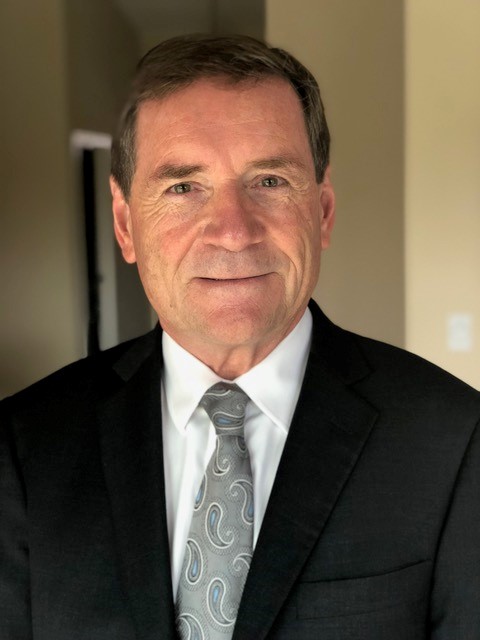 Paul Greenwood, LLB, JD
Retired San Diego 
Deputy District Attorney
Housekeeping Items
All attendees will enter the meeting in listen-only mode.  
Please utilize the Q&A function to submit questions.
To enable the Live Transcript feature, click the        button. 
Recording & presentation materials will be made available via the National Center on Elder Abuse.
Your feedback matters! After we conclude today’s webinar, please follow the link to complete our survey.
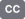 Top Reported Frauds 2024
Top Frauds 2024: Reported Losses & Number of Reports
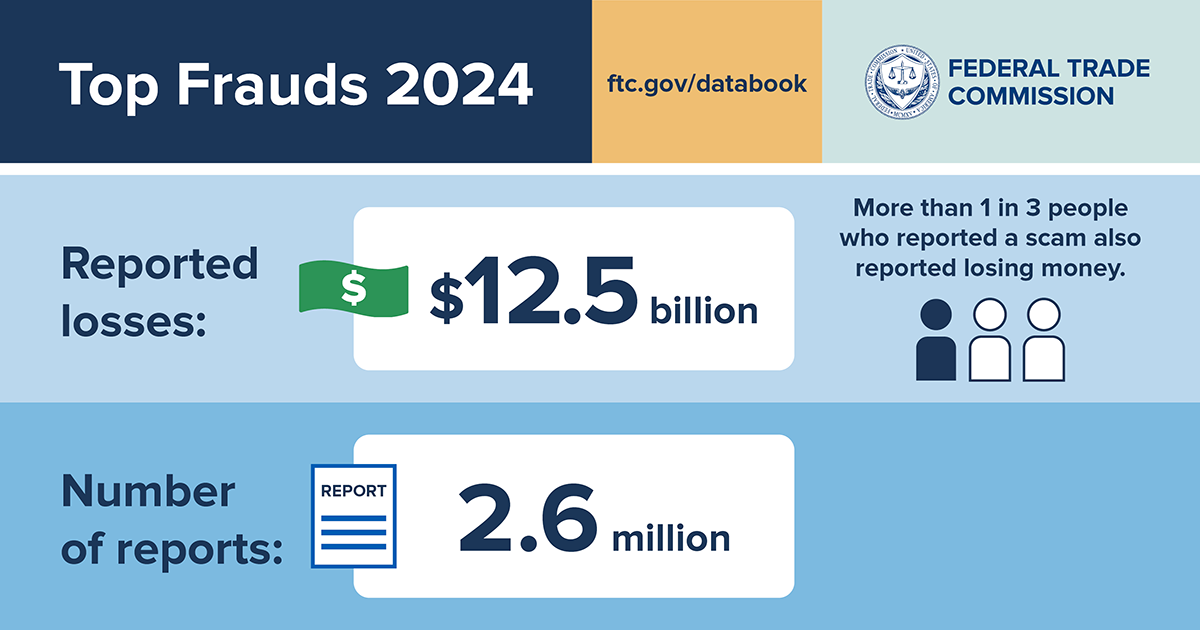 Top Frauds 2024: Types of Fraud
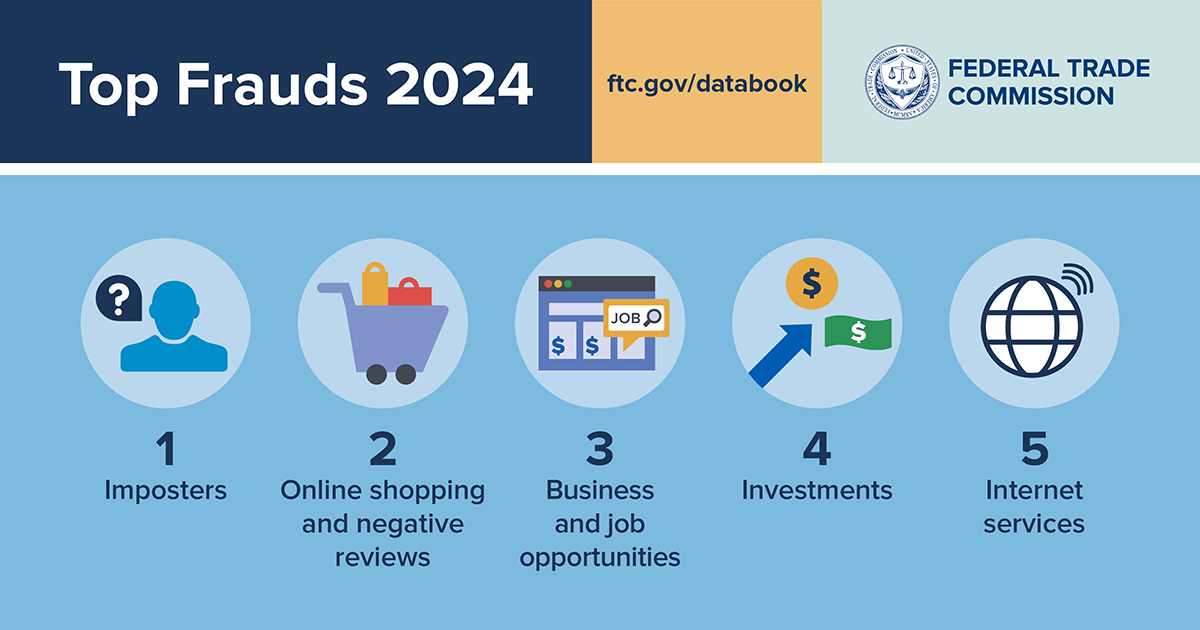 Top Frauds 2024: Comparison of Reported Loss
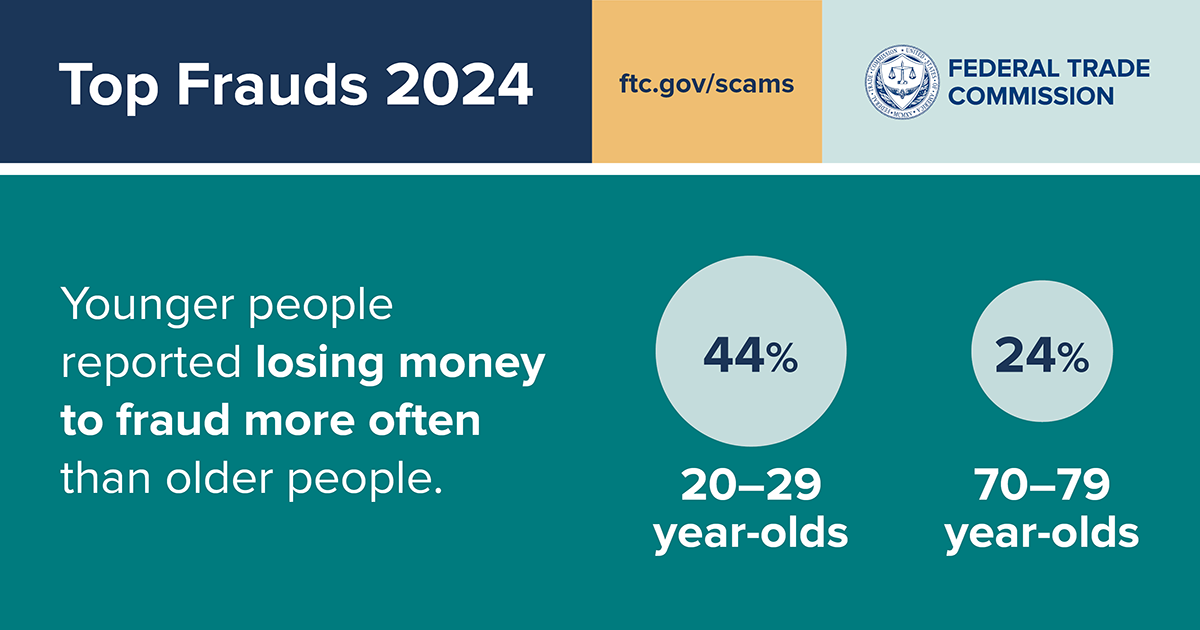 Age Differences by Fraud Type
Younger adults (18-59) are much more likely to report losses to…
Online shopping scams
Investment scams
Job scams
Older adults (60+) are much more likely to report losses to…
Tech support scams
Prize, sweepstakes, & lottery scams
Government impersonation scams
Fraud Losses and Reports by Year – Older Adults
Contact Methods Data 2024 – Older Adults
Note: Online fraud includes social media, website or app, & online ad or pop-up
[Speaker Notes: Possible messaging:

Online fraud resulted in the highest total reported losses by older adults, but their median reported losses were highest on phone fraud.]
Payment Methods Data 2024 – Older Adults
[Speaker Notes: Possible messaging:

Bank transfers and payments and cryptocurrency were highest on total reported dollar losses, but credit cards and gift cards were the most frequently reported payment methods.]
Resources
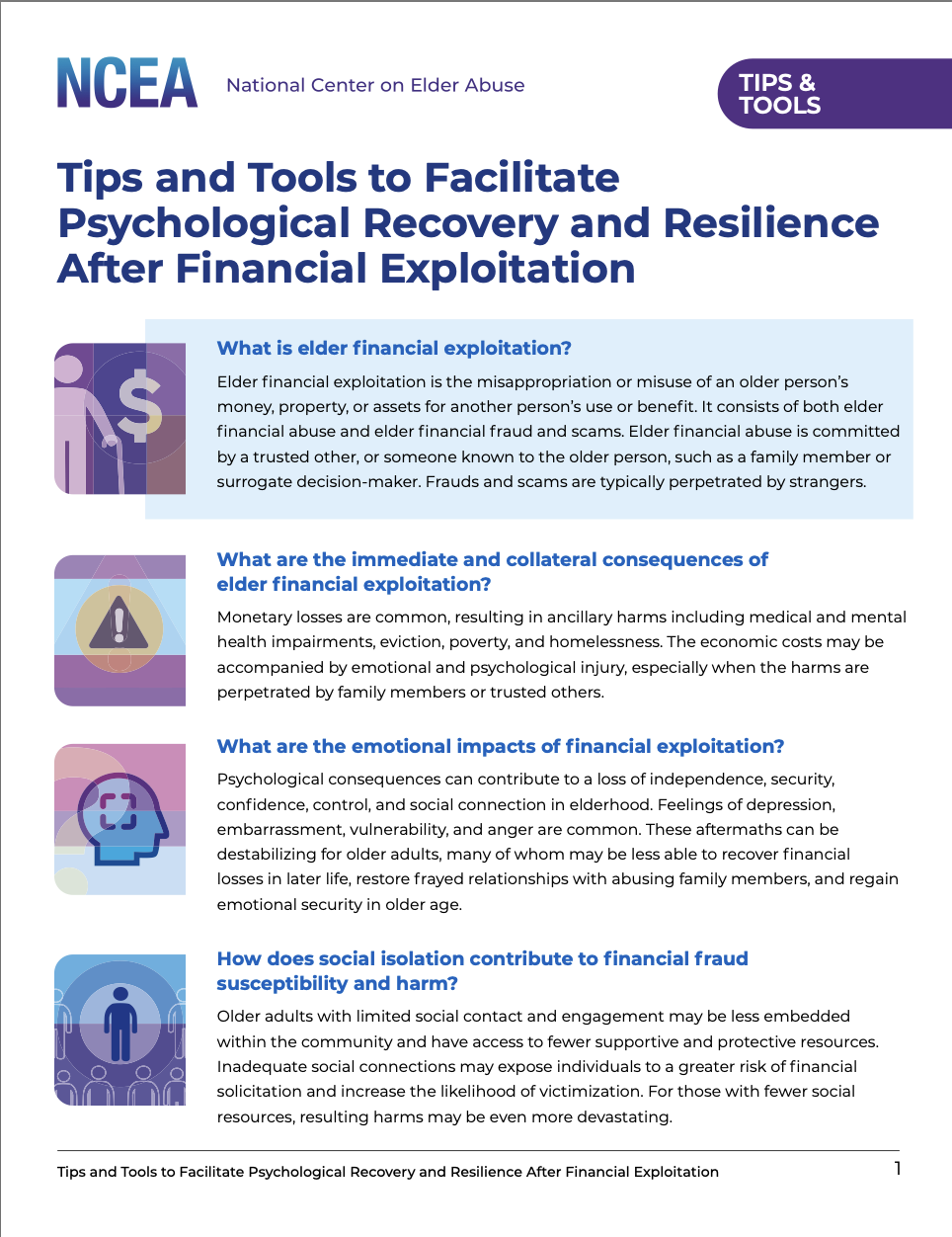 Tips and Tools to Facilitate Psychological Recovery and Resilience After Financial Exploitation
Resources
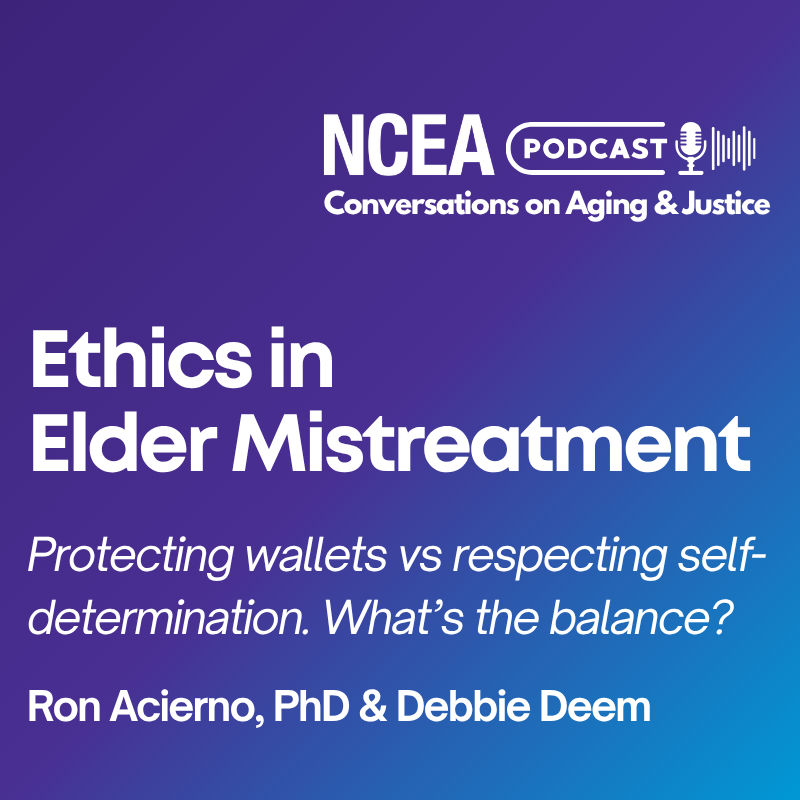 Podcast: Ethics in Elder Mistreatment – Protecting wallets vs respecting self-determination. What’s the balance?
Free FTC Resources
Fraud Prevention Campaign Designed for Older Adults
Guiding Principles to Reach Older Adults
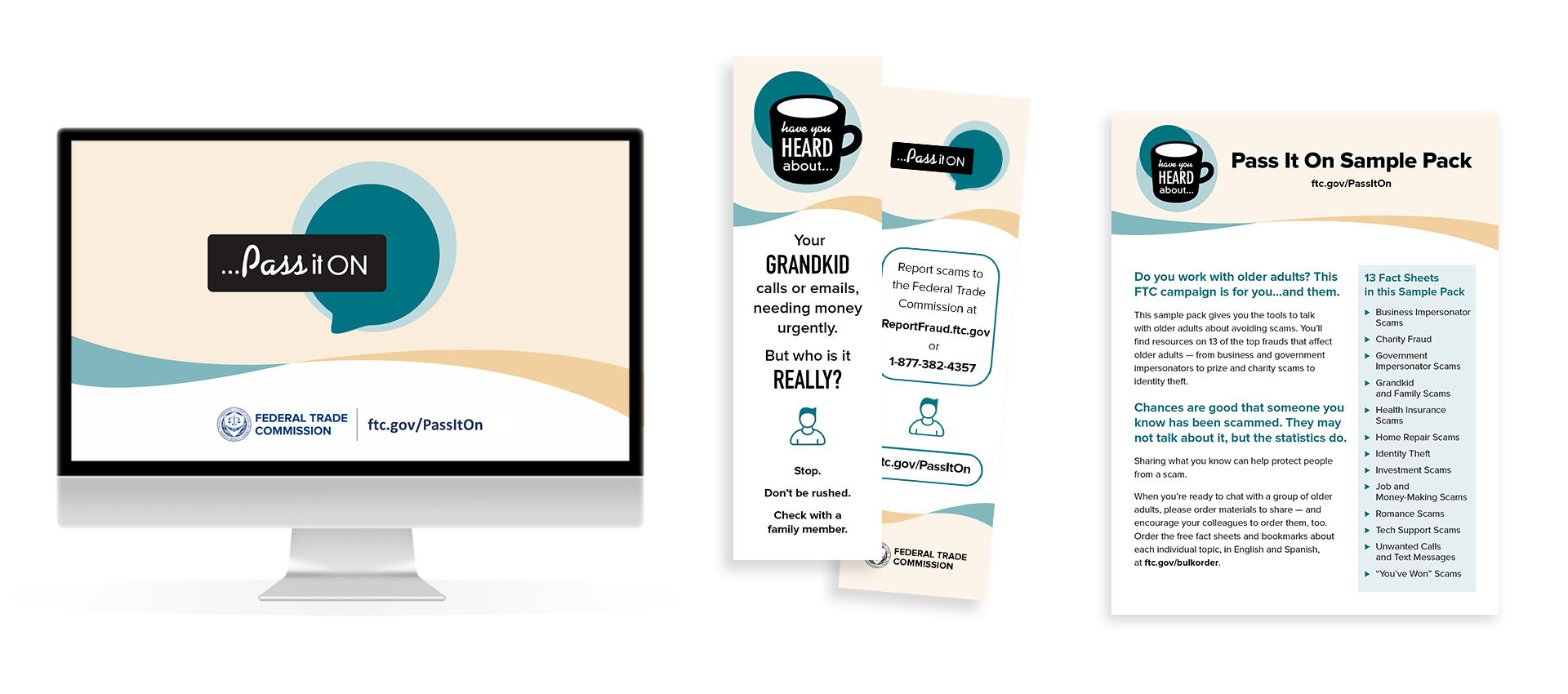 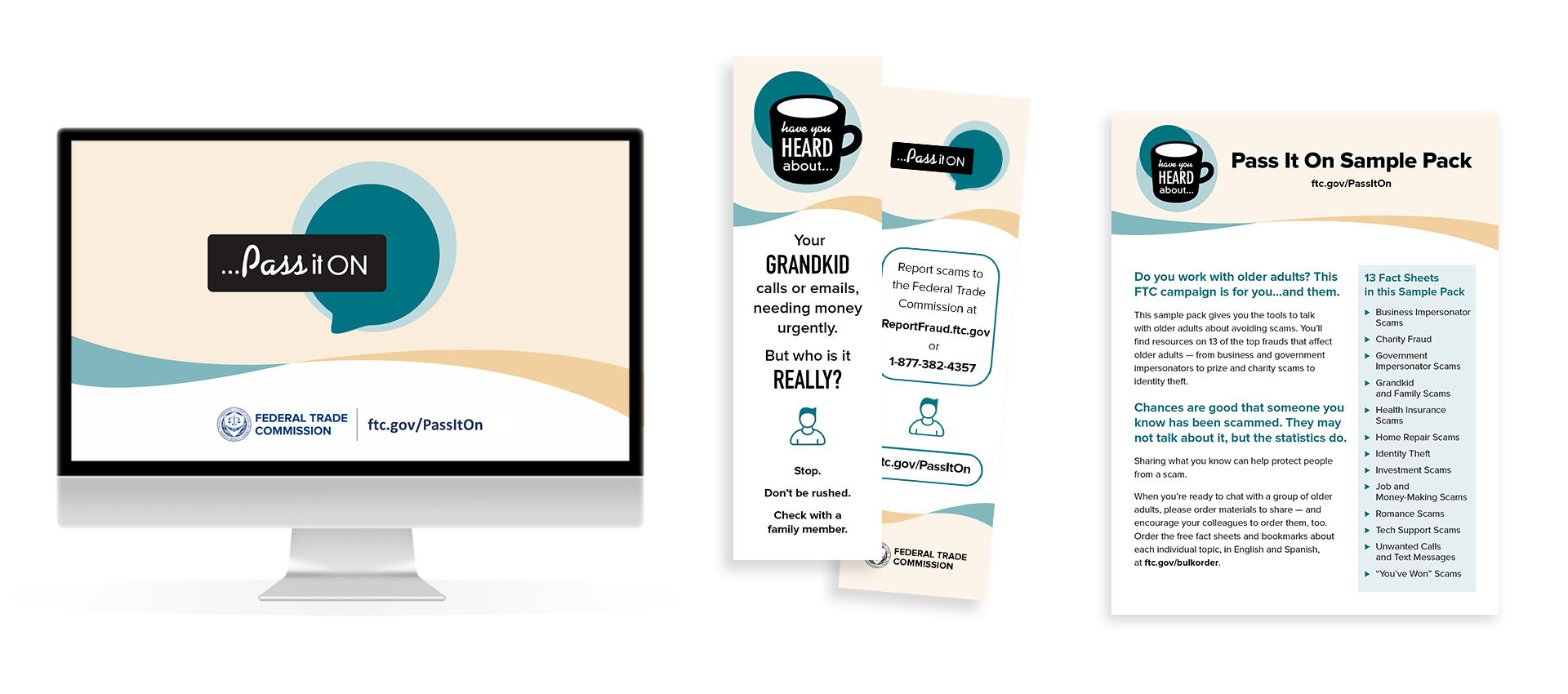 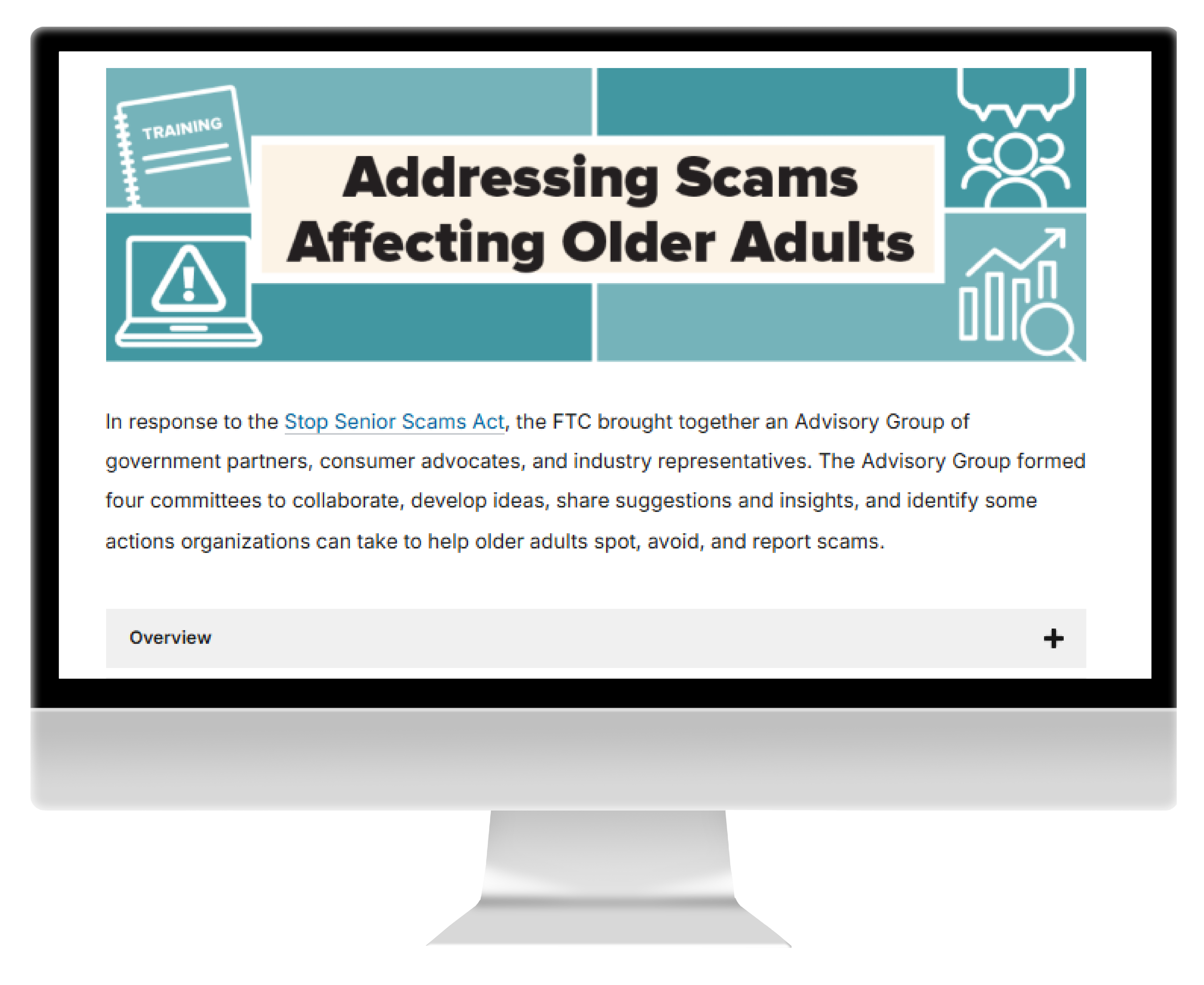 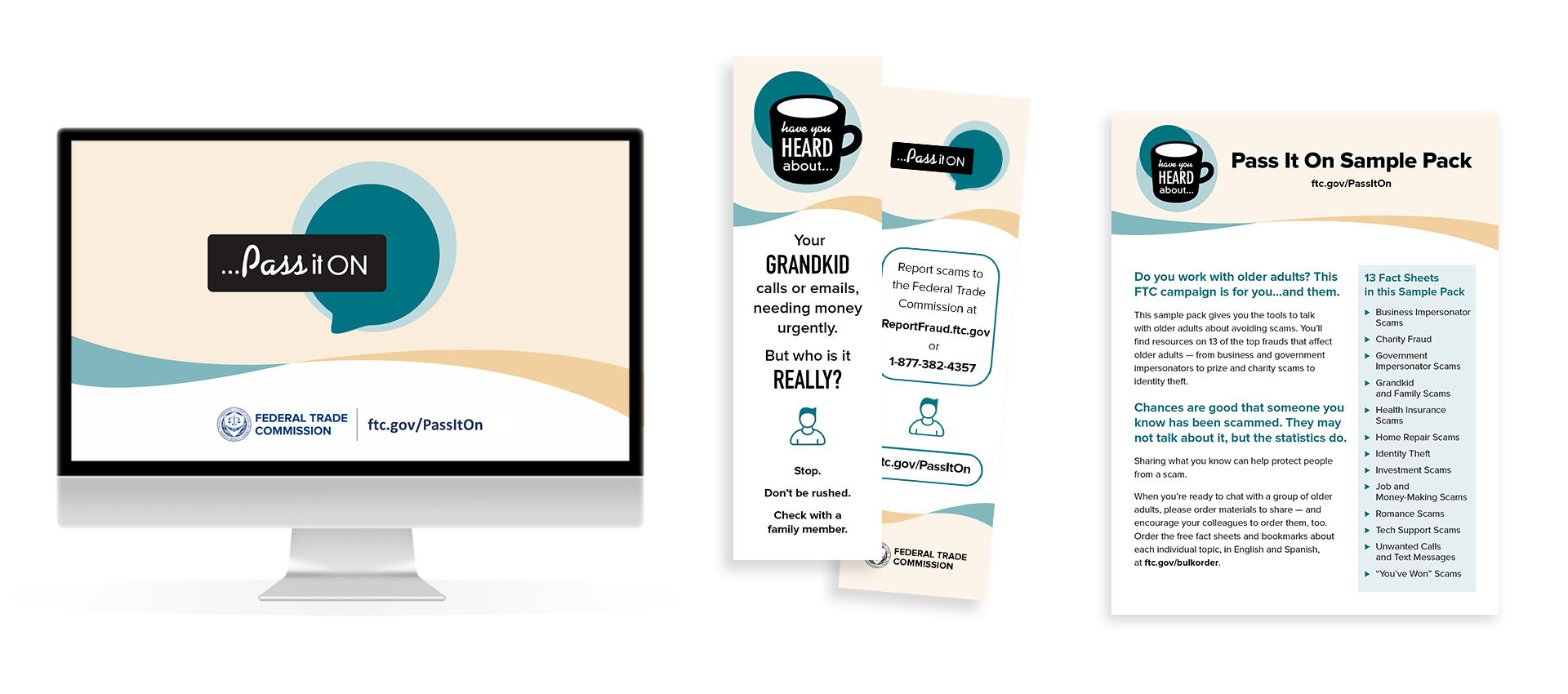 English
ftc.gov/PassItOn
Spanish
ftc.gov/pasalo
ftc.gov/OlderAdults
online articles
ready-to-go presentations
fact sheets
bookmarks
Report Identity Theft and Get a Plan to Recover
Report Fraud to the FTC
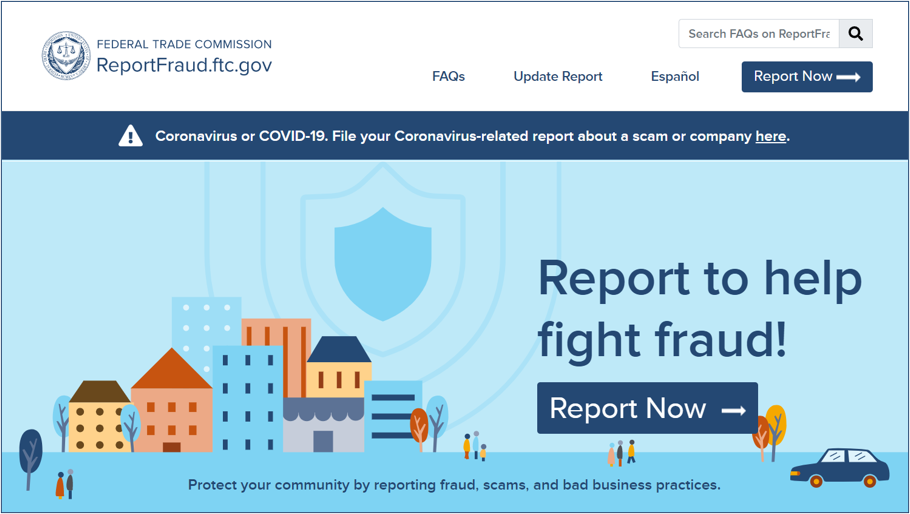 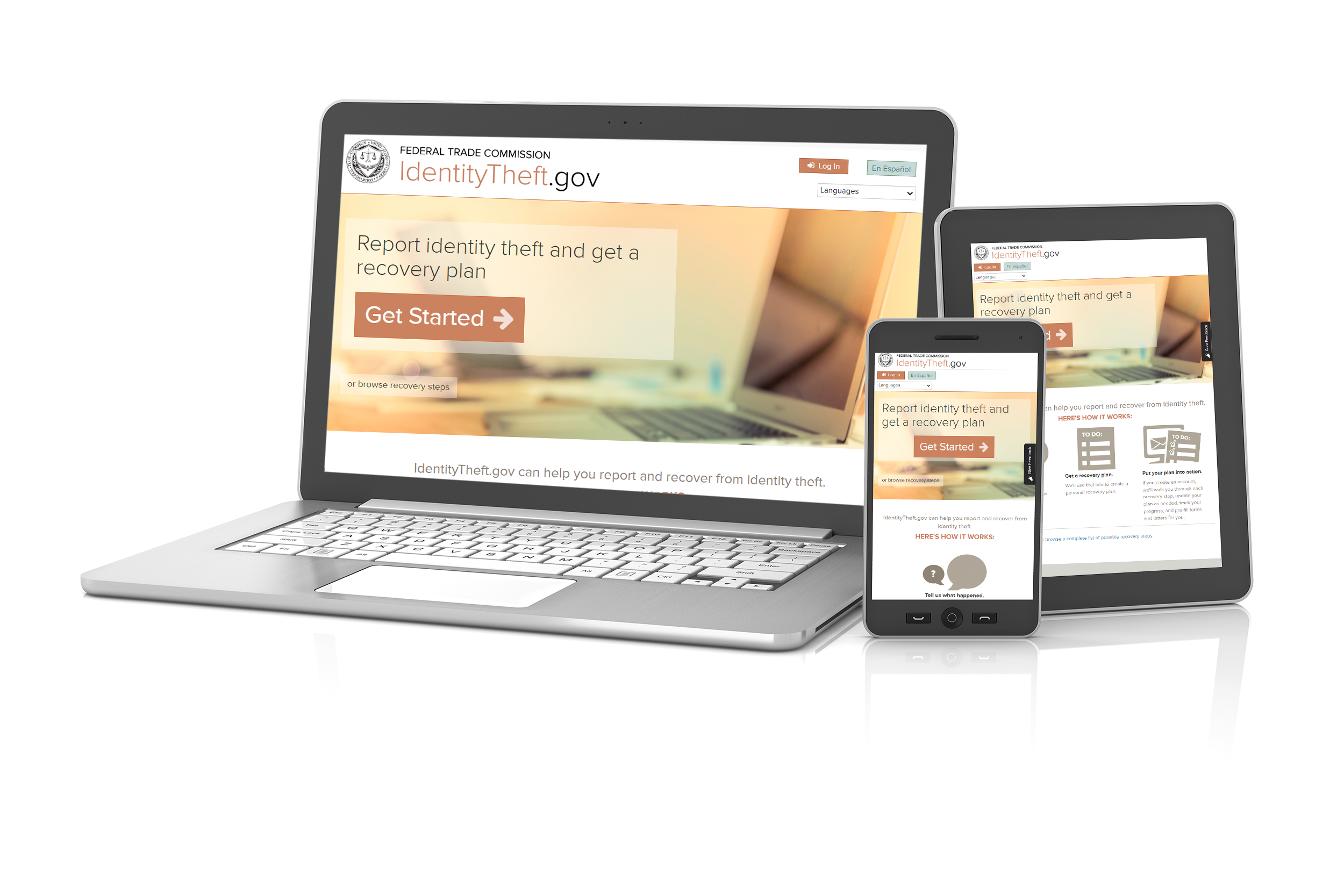 English
IdentityTheft.gov
Spanish
RobodeIdentidad.gov
English
ReportFraud.ftc.gov
Spanish
ReporteFraude.ftc.gov
Other Languages: (877) 382-4357, press 3
Other Languages: (877) 438-4338, press 3
Visit the WEAAD Microsite for more resources!
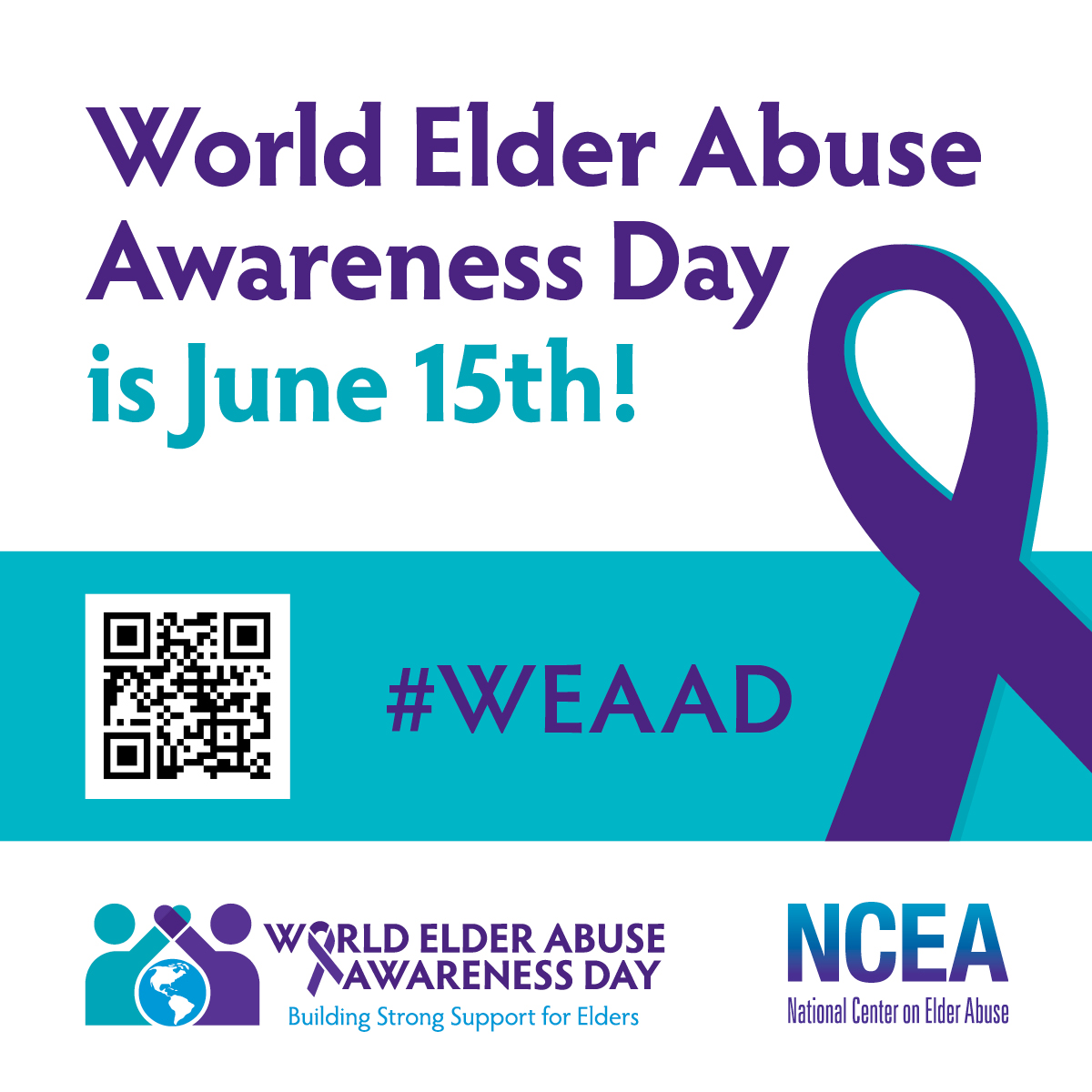 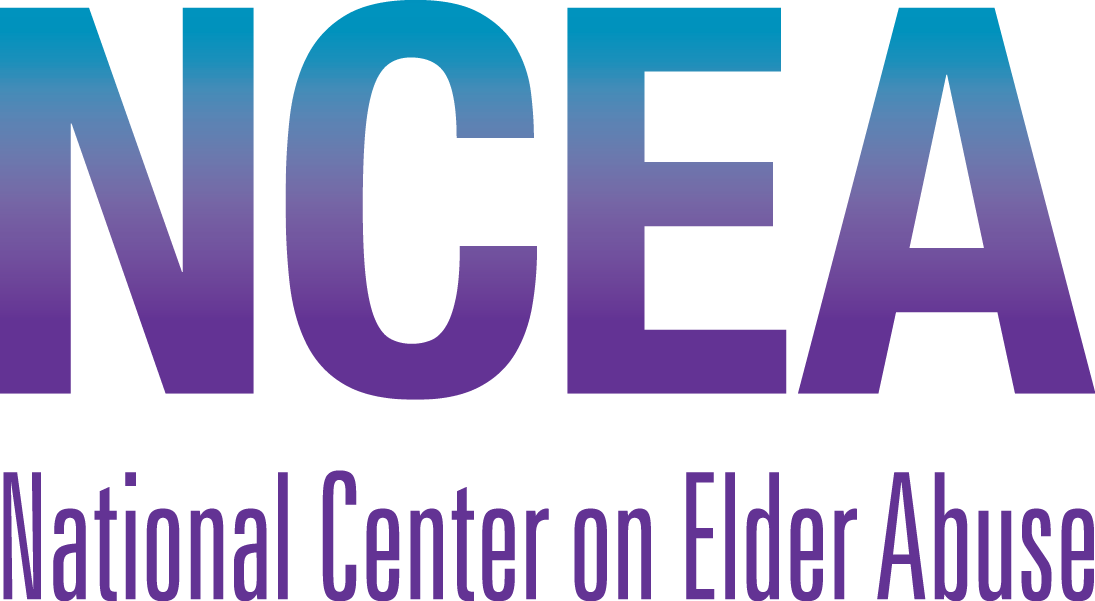 ncea.acl.gov
ncea-info@acl.hhs.gov
855- 500-3537
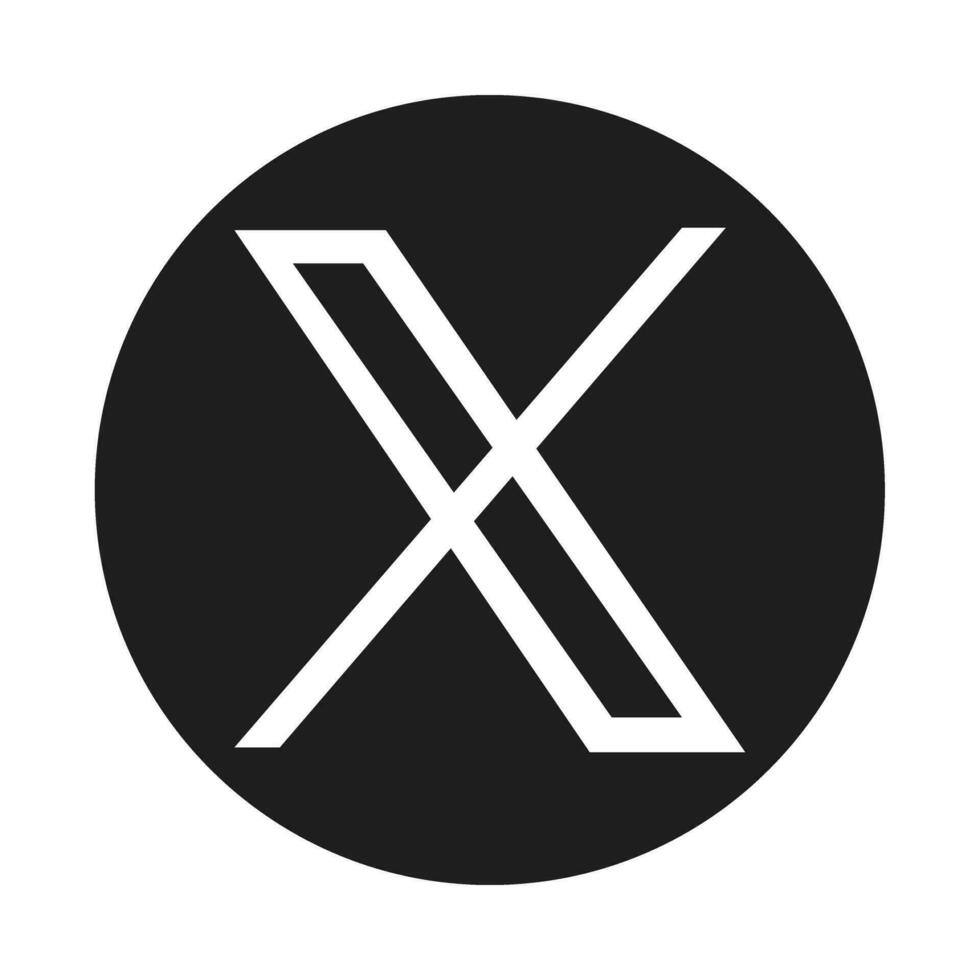 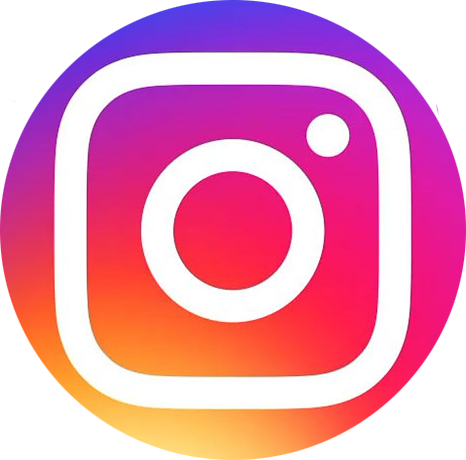 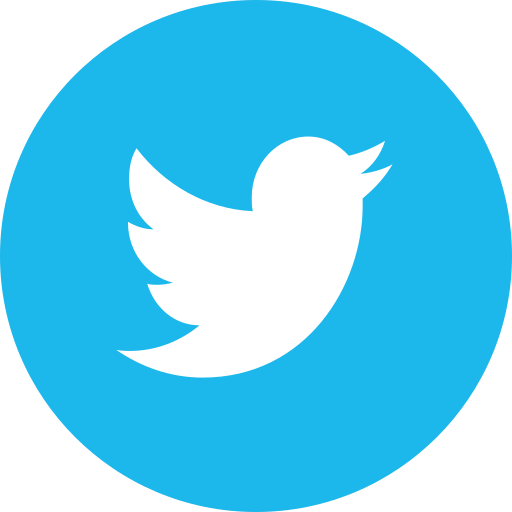 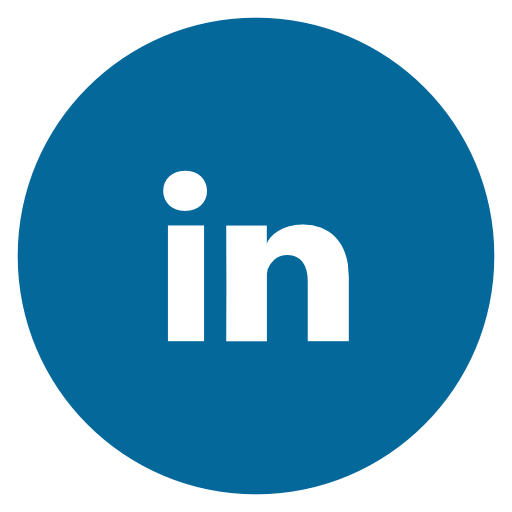 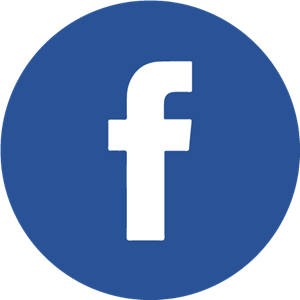